引き出し線
虫メガネ
カメラ
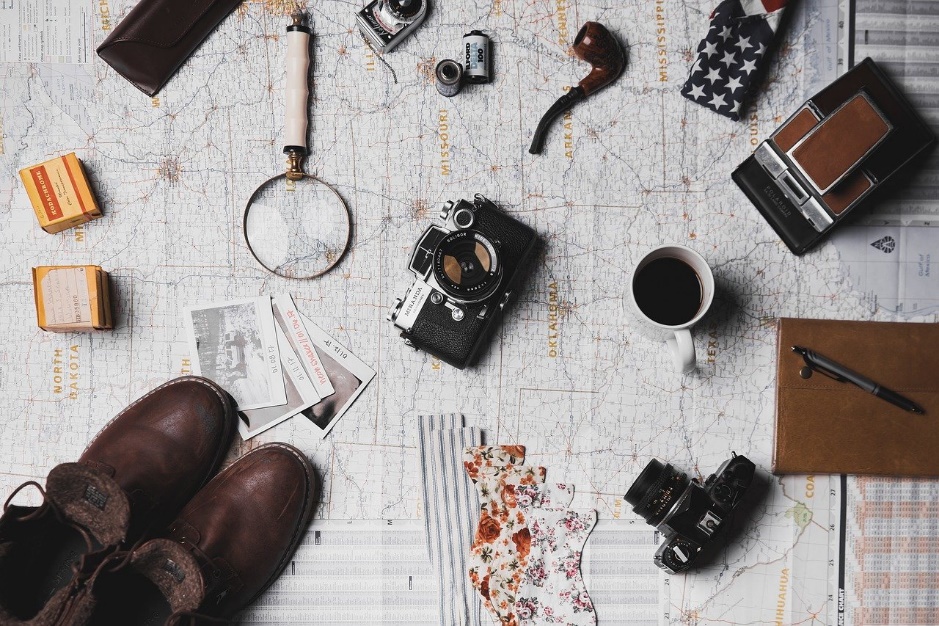 コーヒー
くつ
© 2020 ビズルート https://bizroute.net/